Our Food Carnival
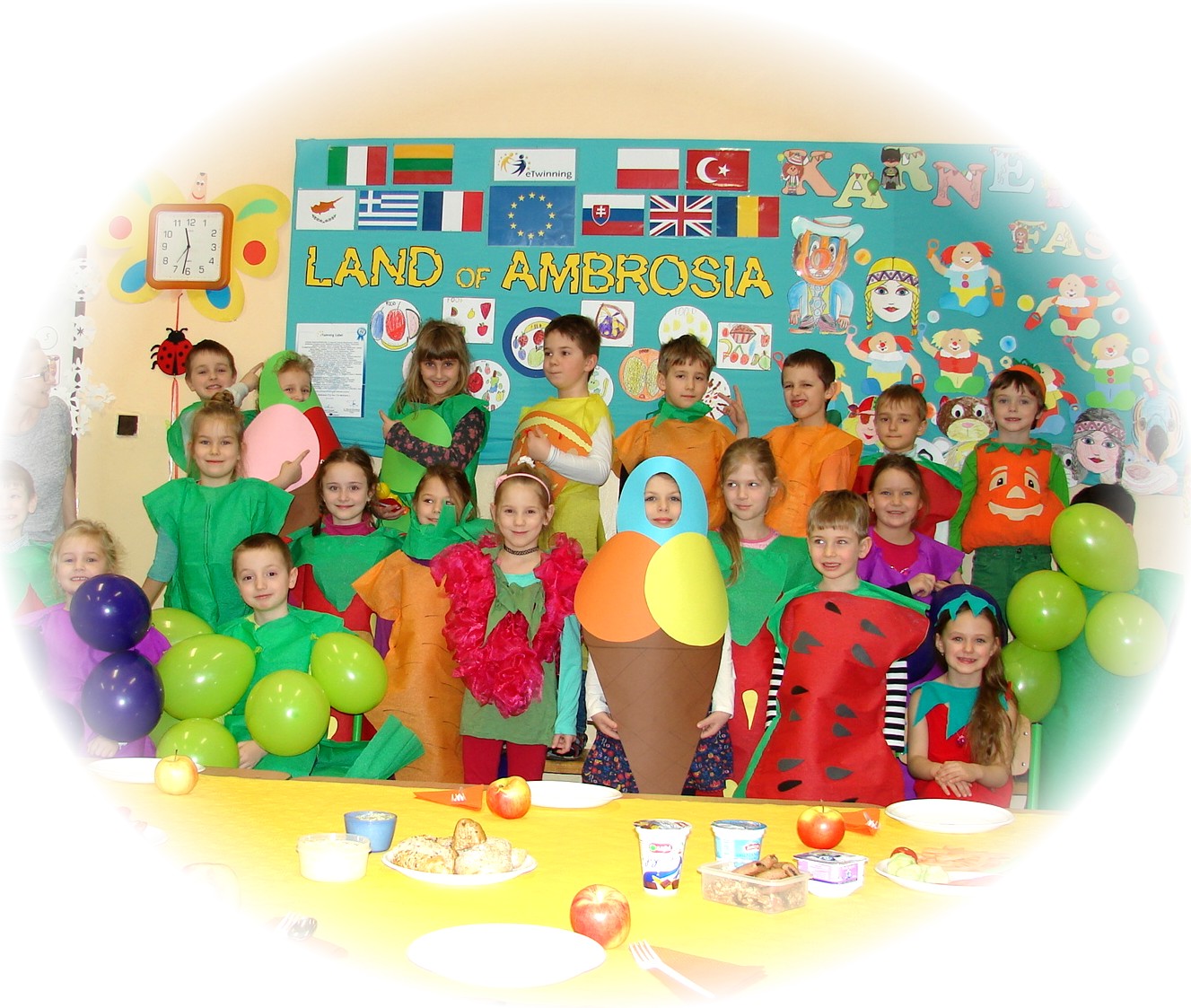 Pupils of 
Stanicna 13 Primary School, Kosice
Slovakia
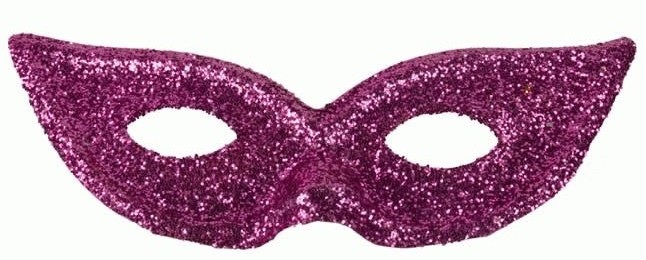 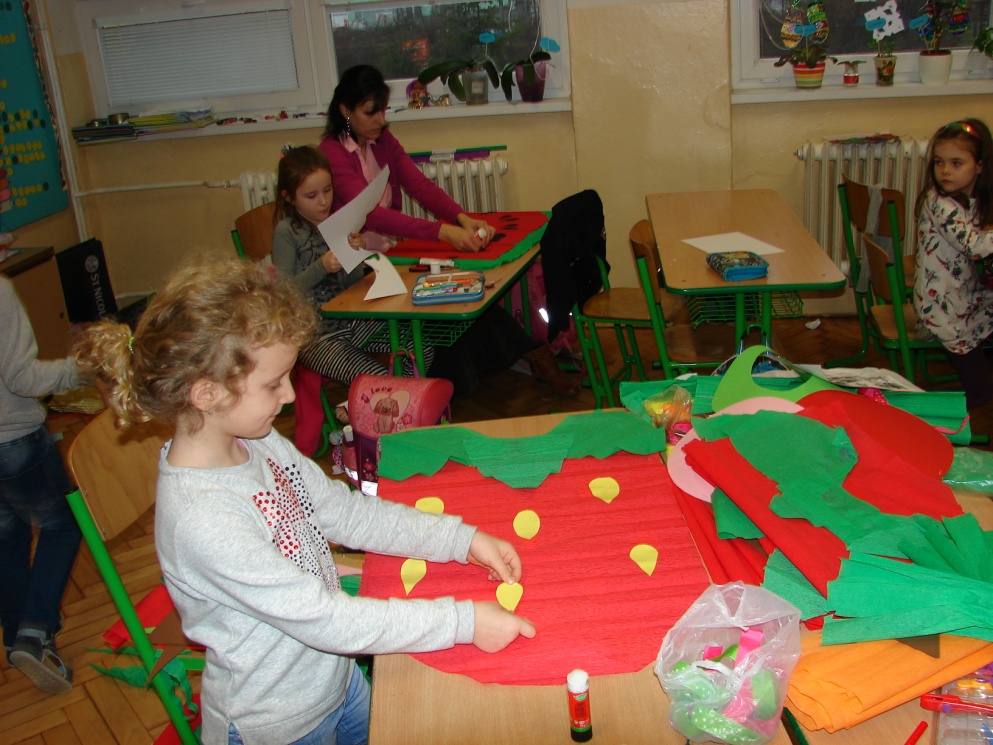 Preparation
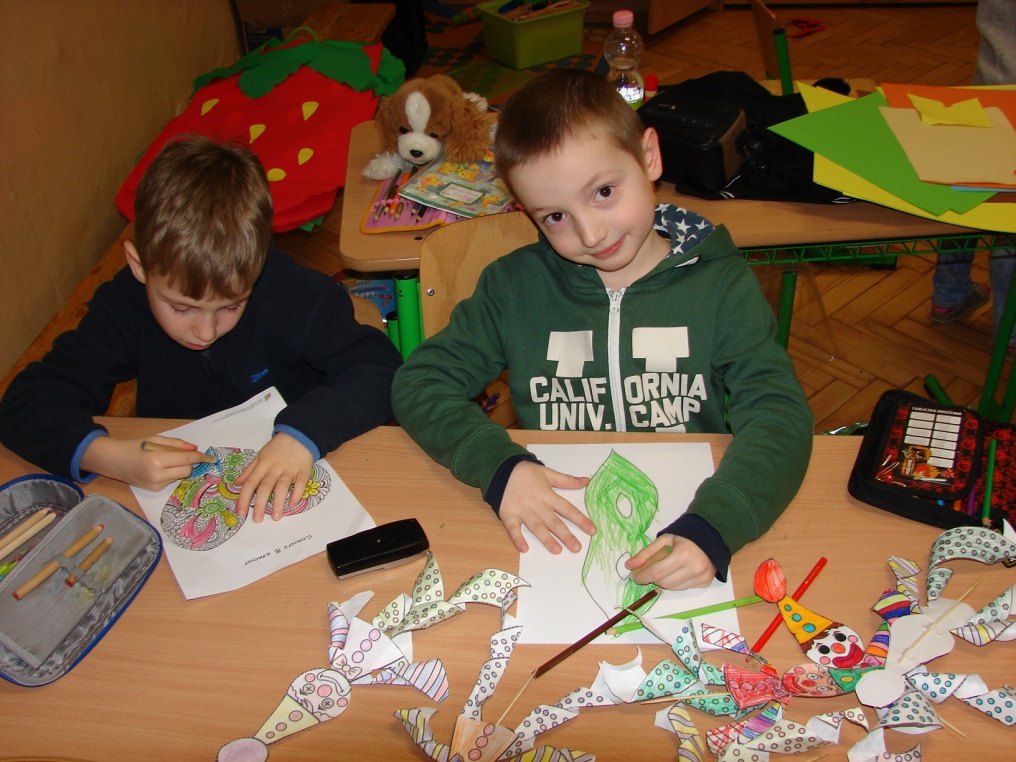 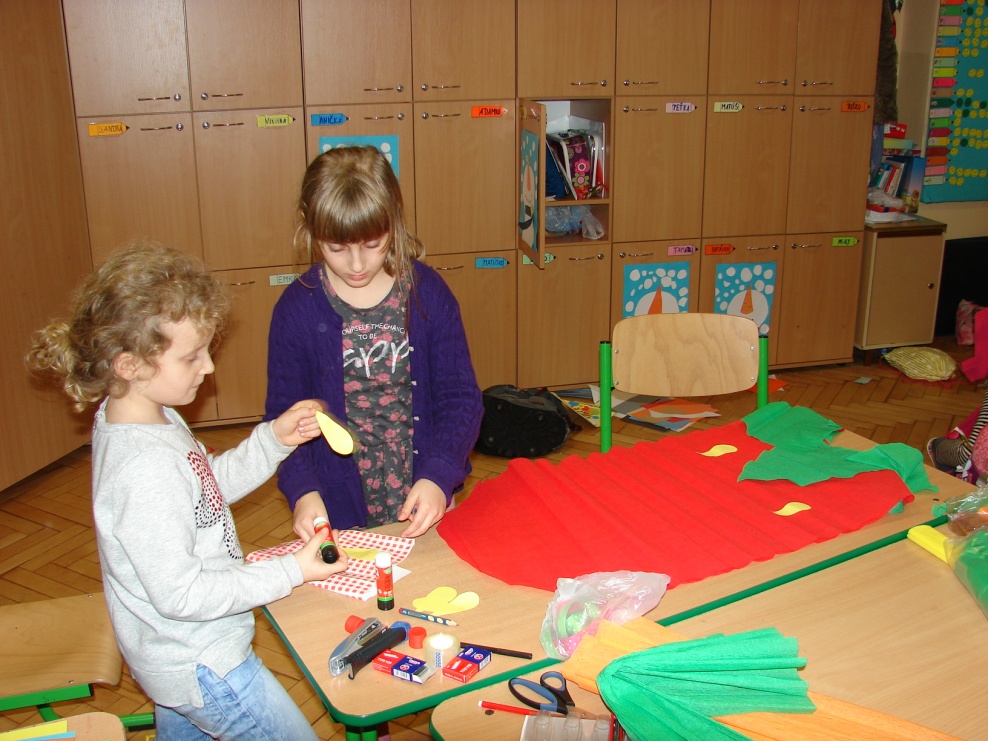 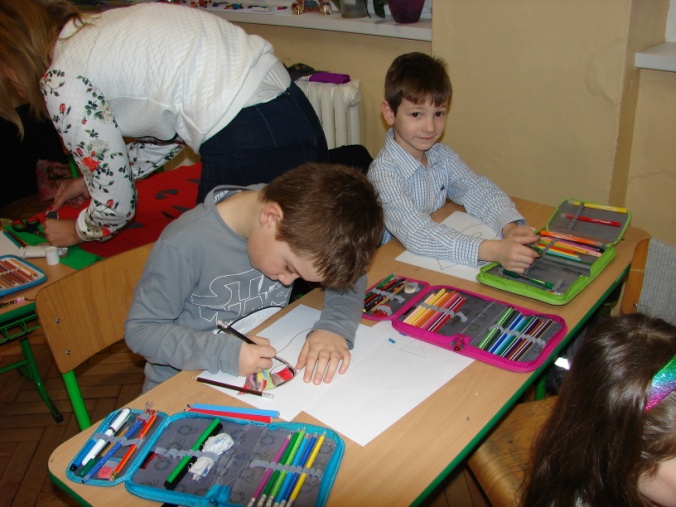 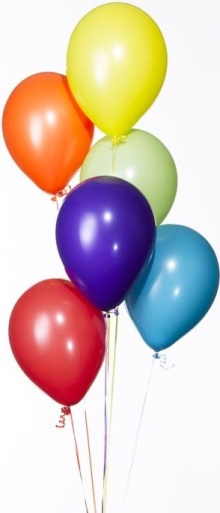 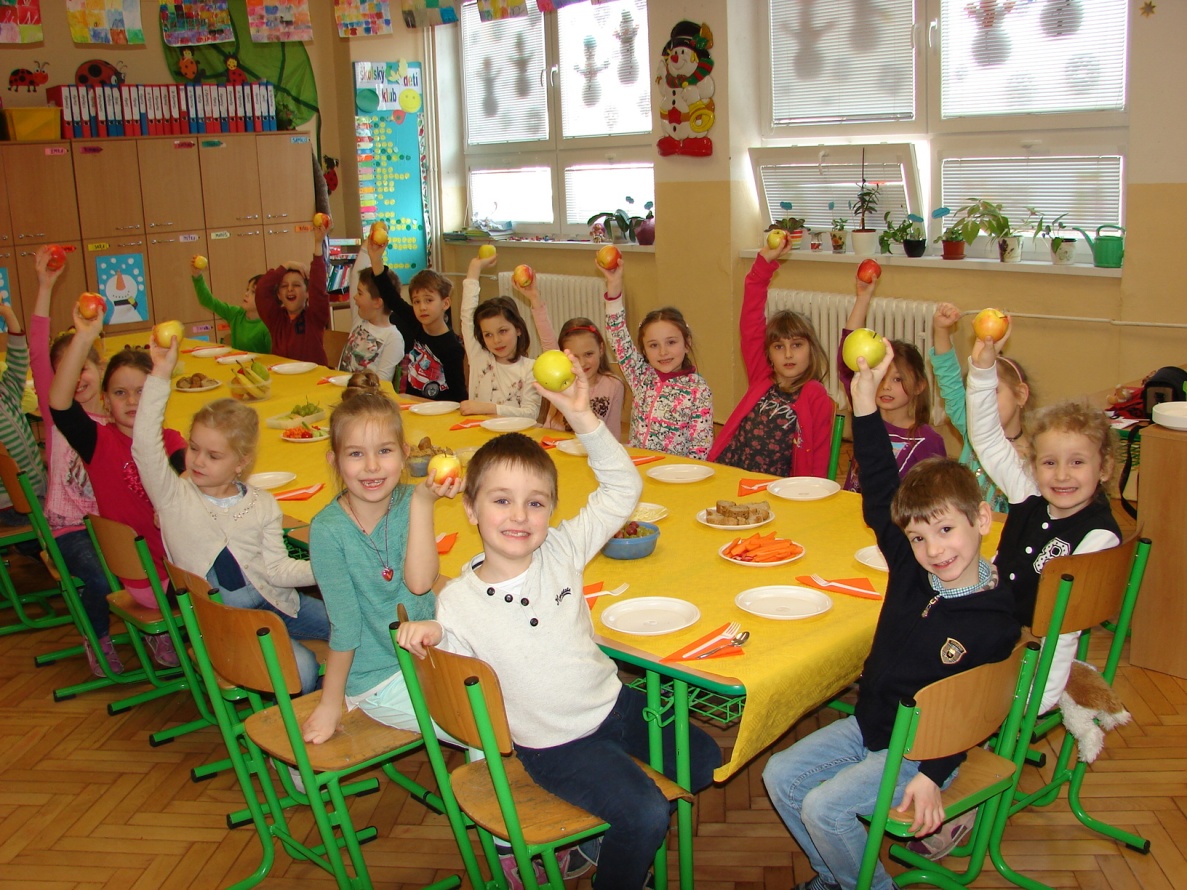 We love to party...
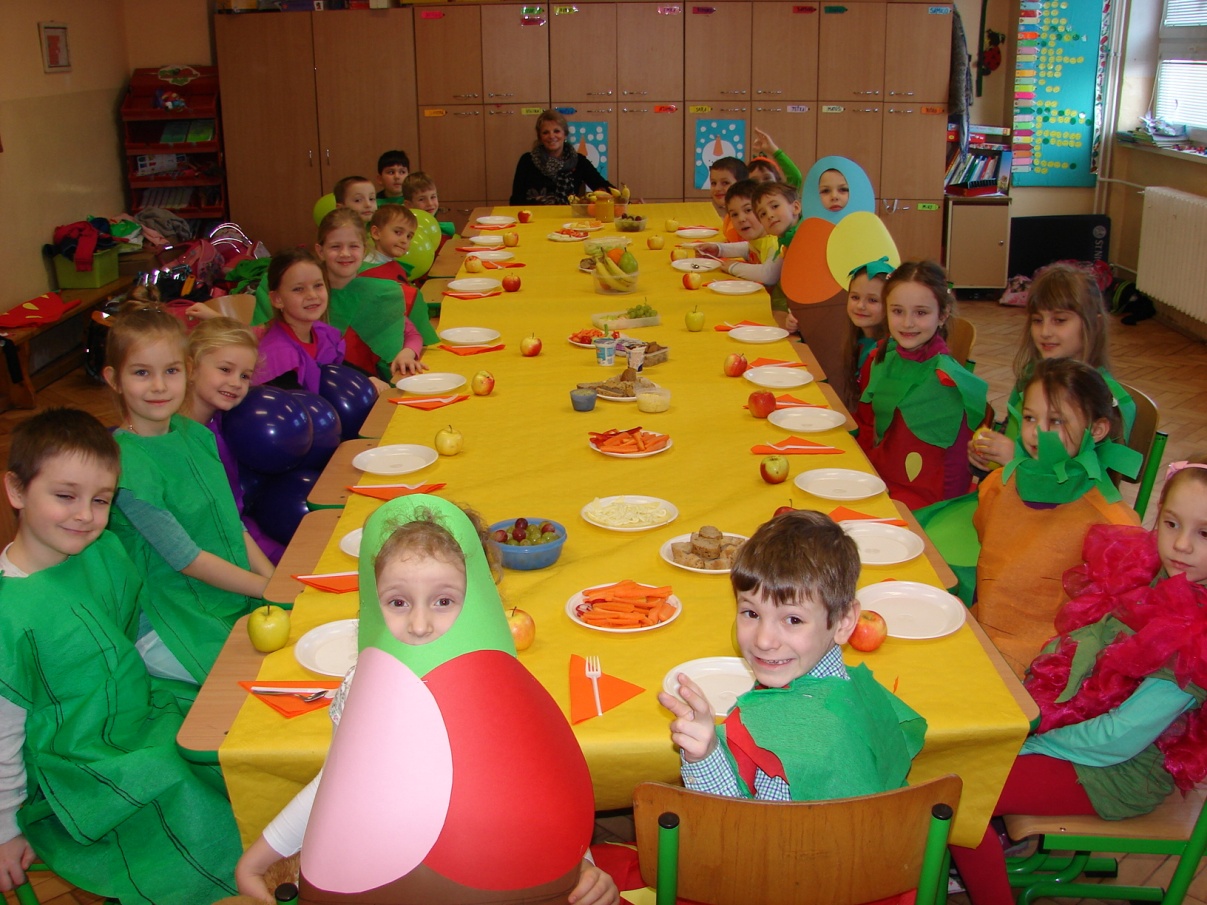 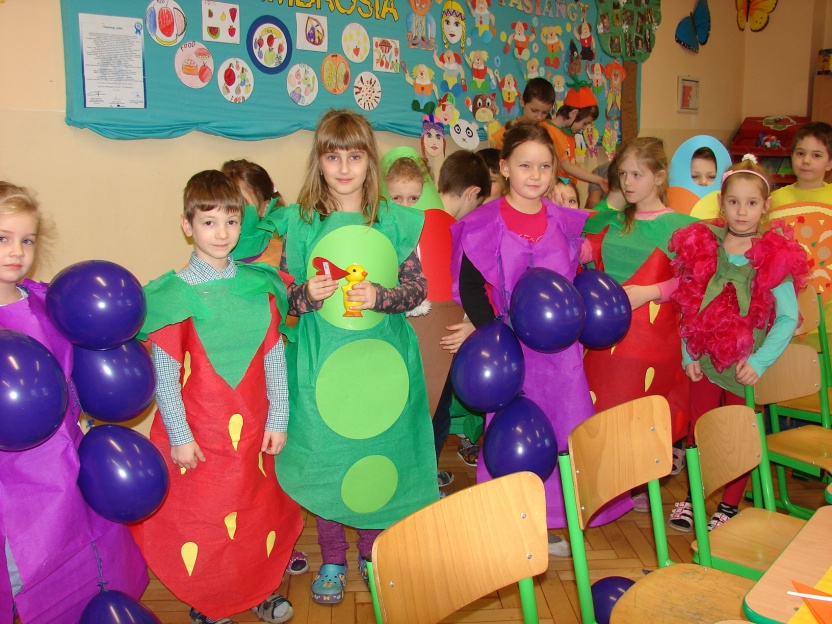 ...and we love to snack!
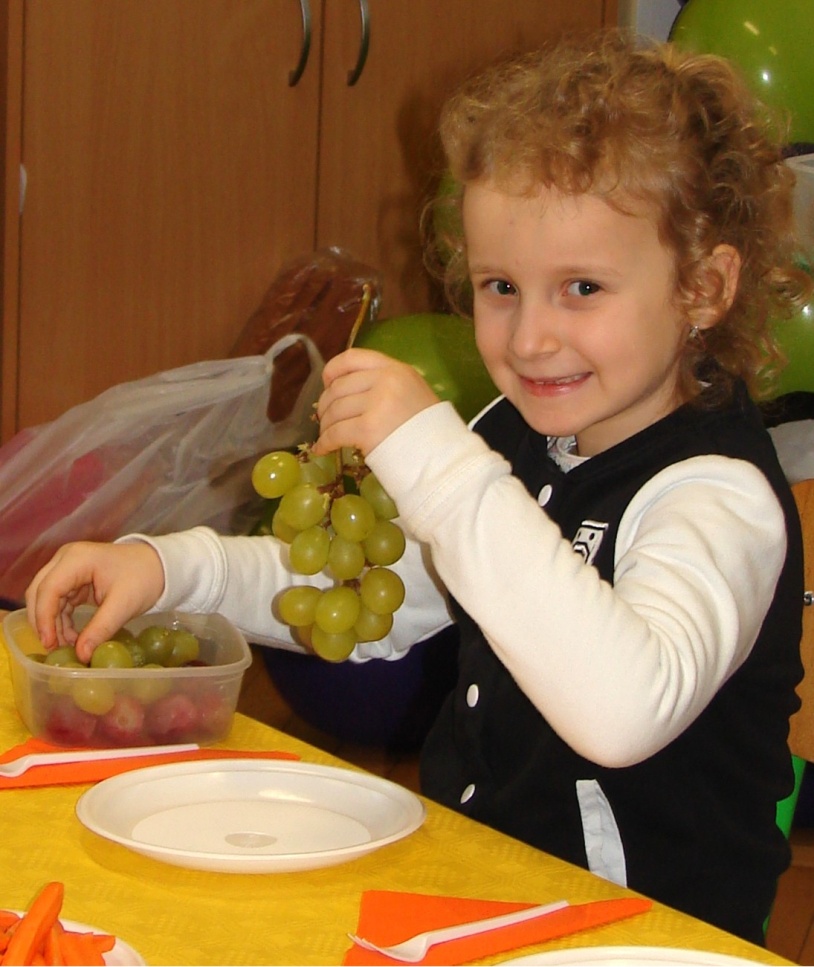 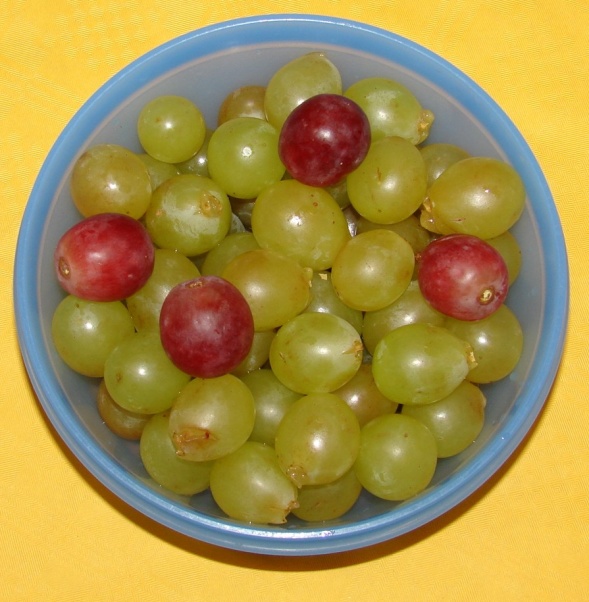 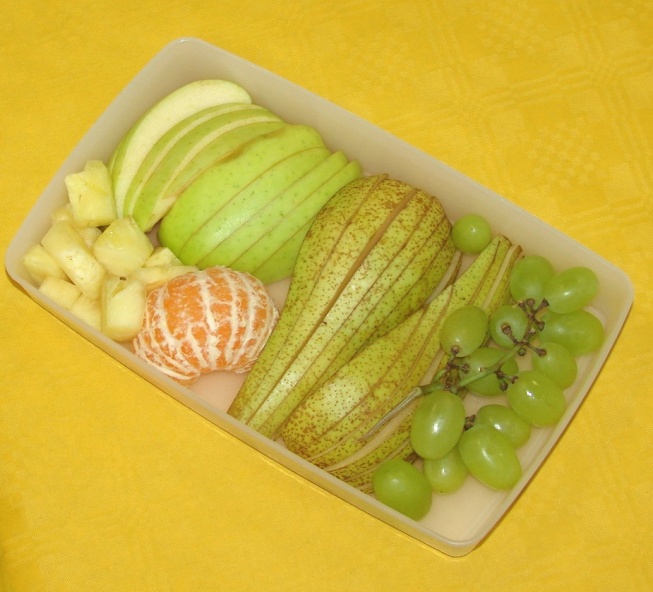 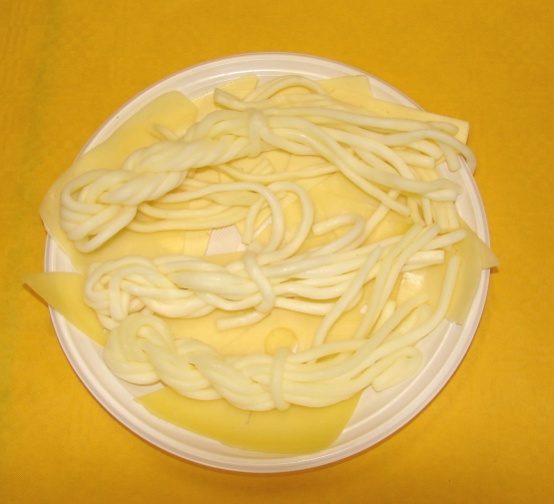 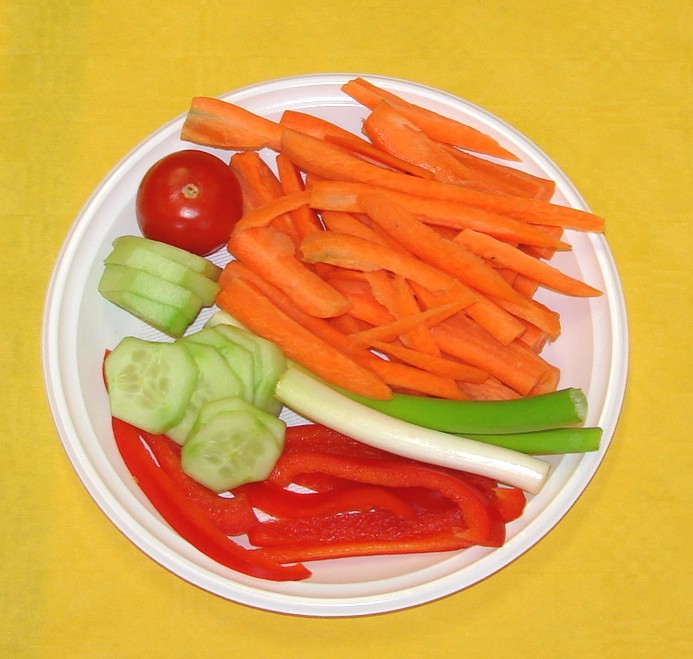 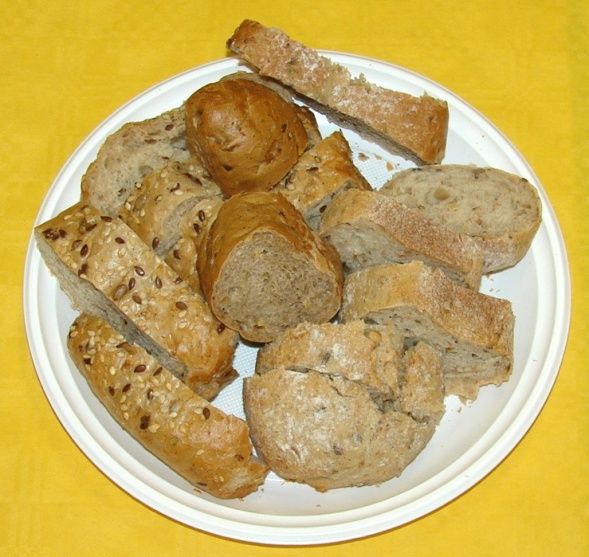 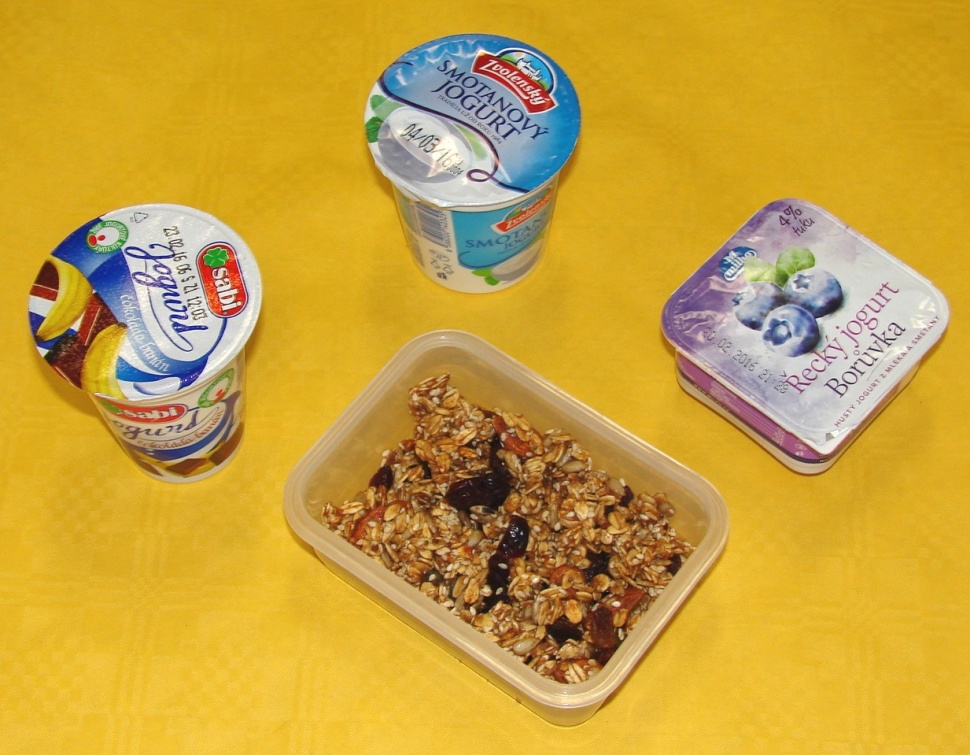 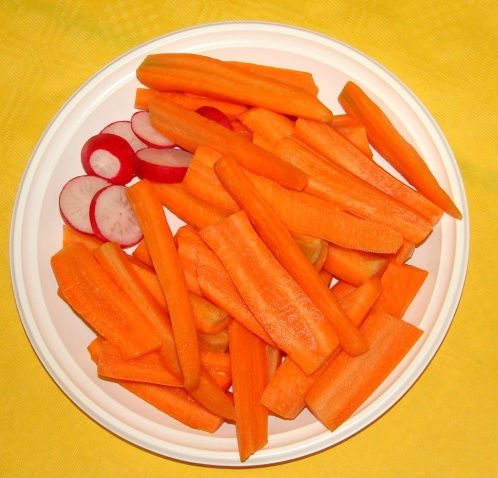 Yummy!
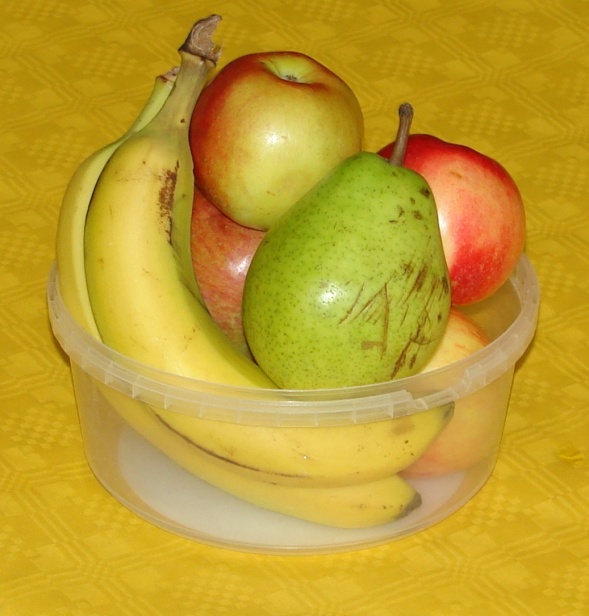 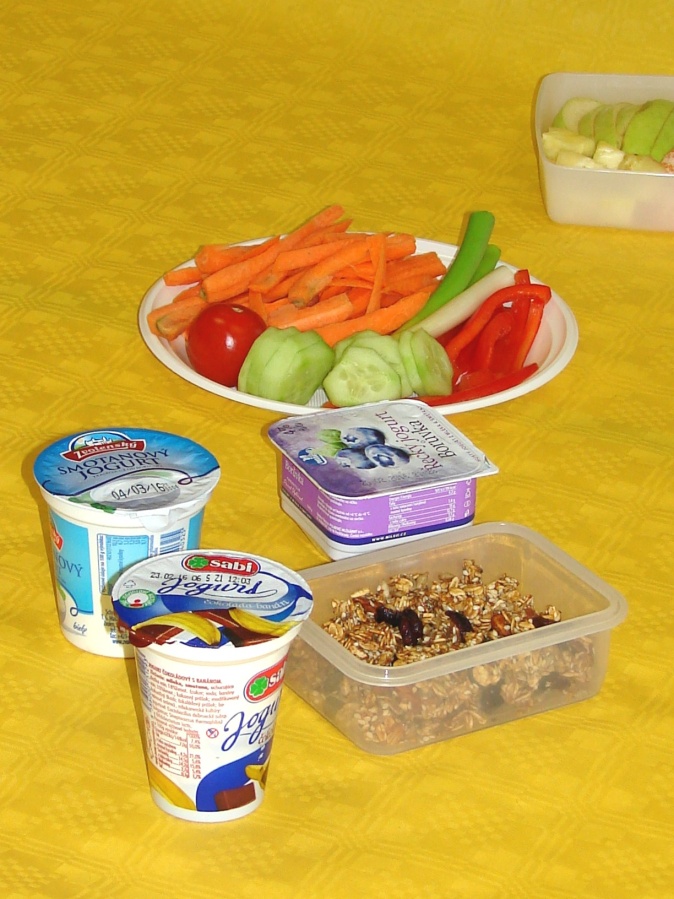 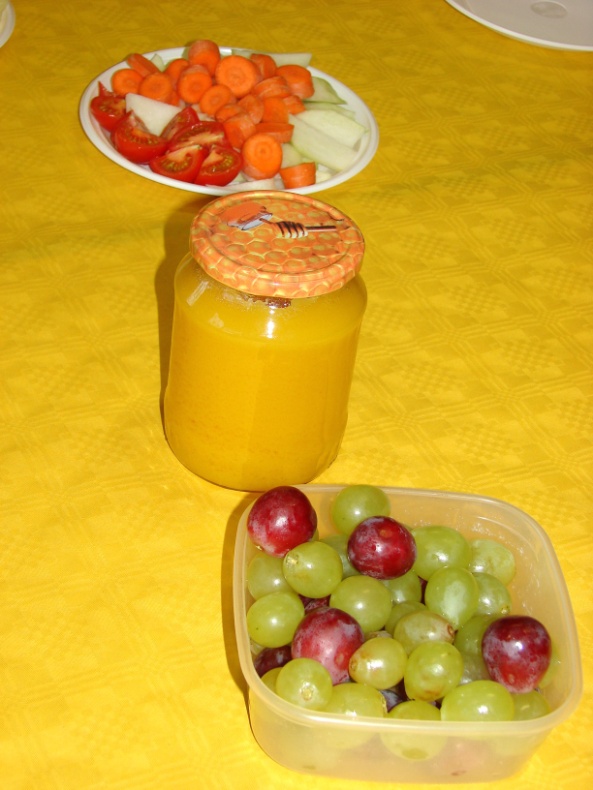 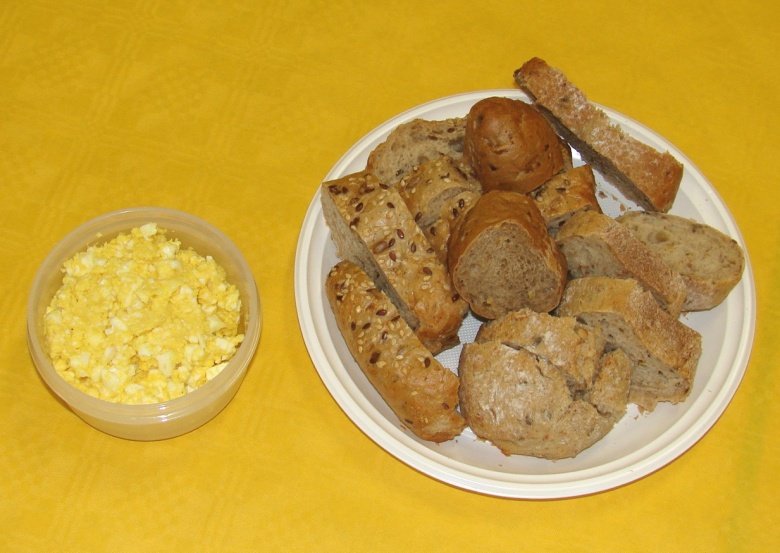 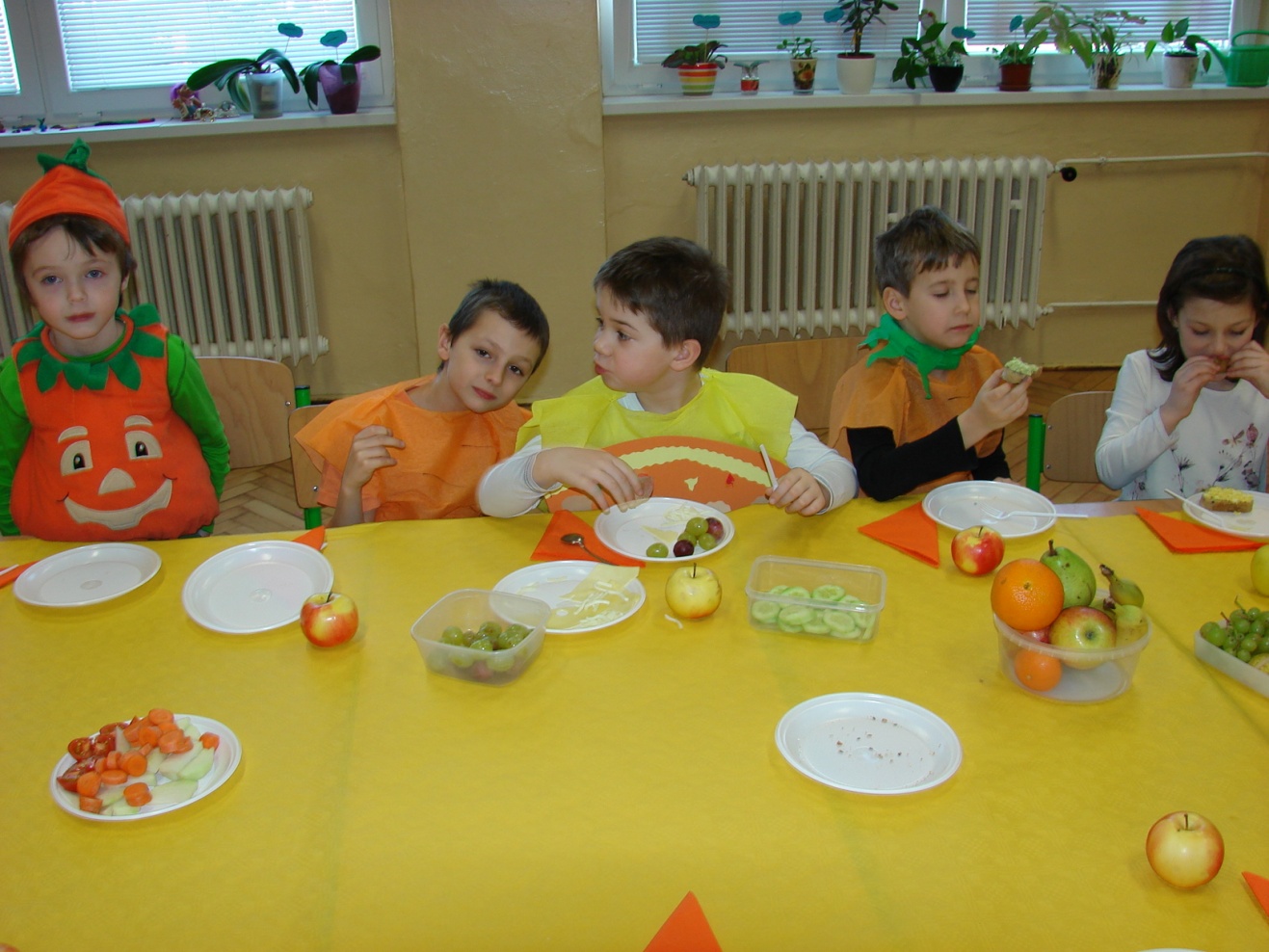 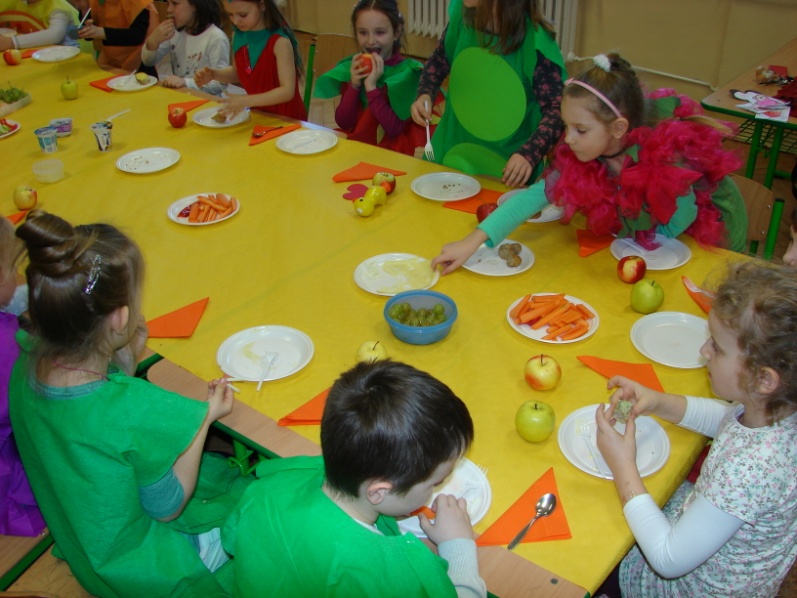 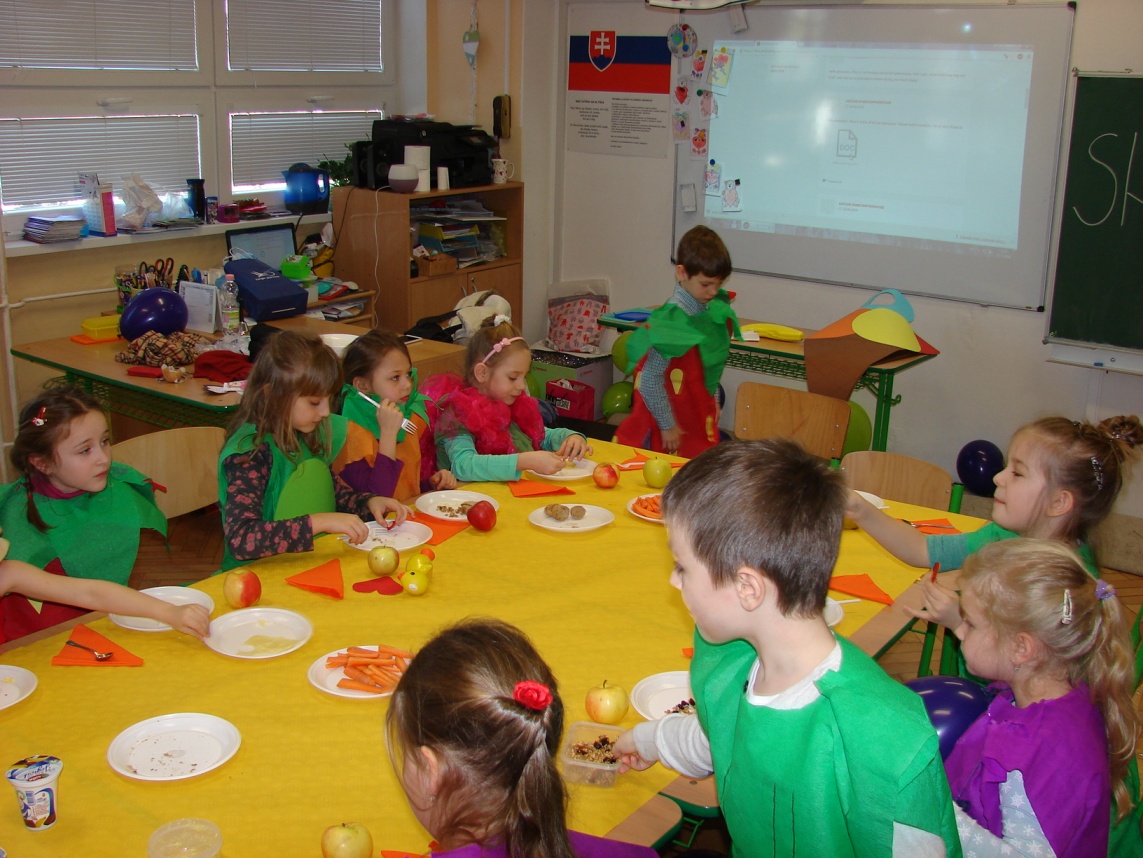 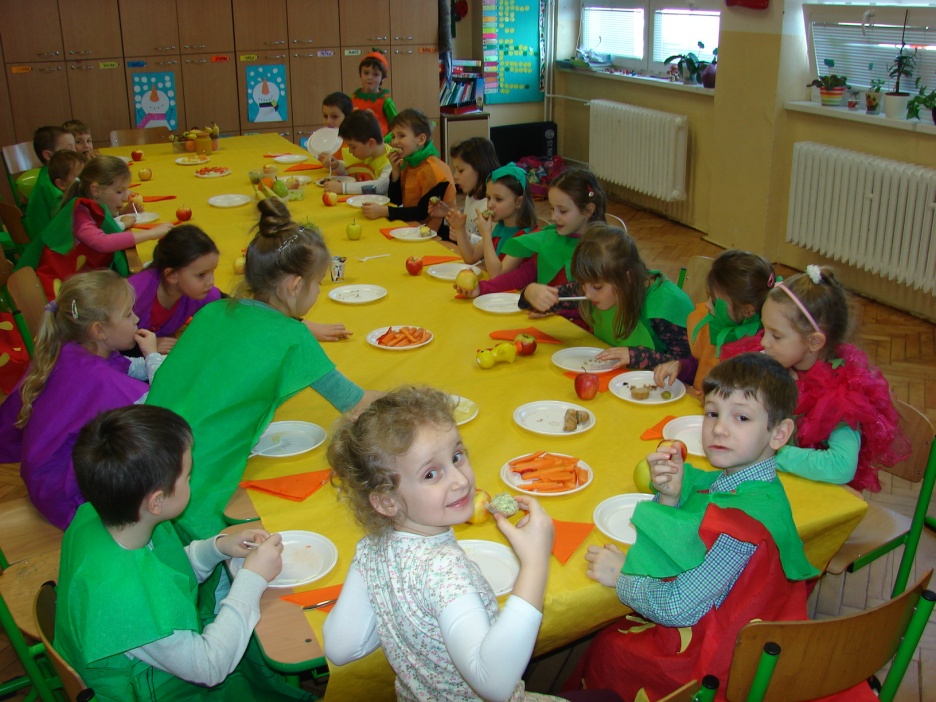 We hope, you like our masks!   Thank you for your attention!
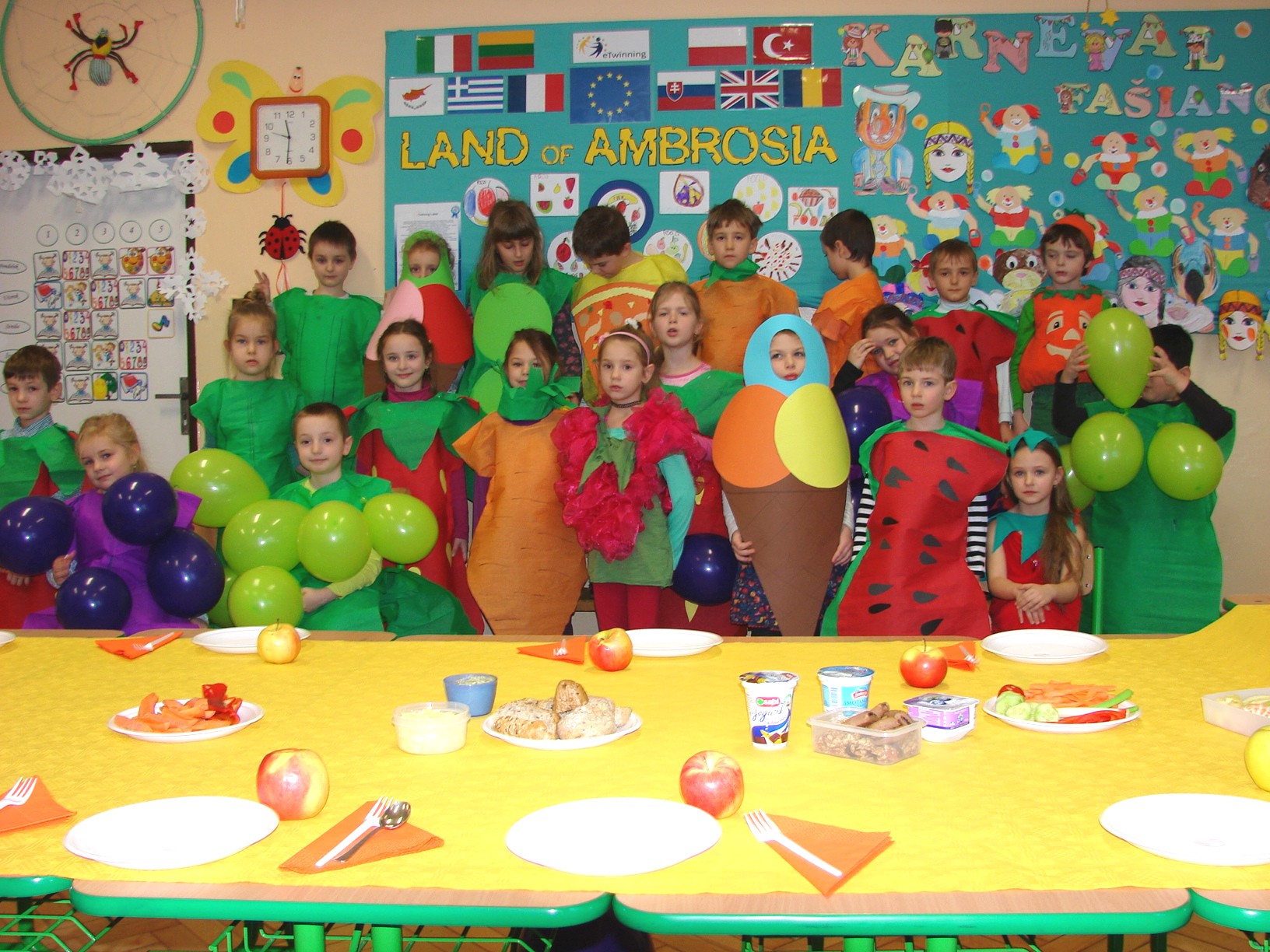